Kemmels gapertje
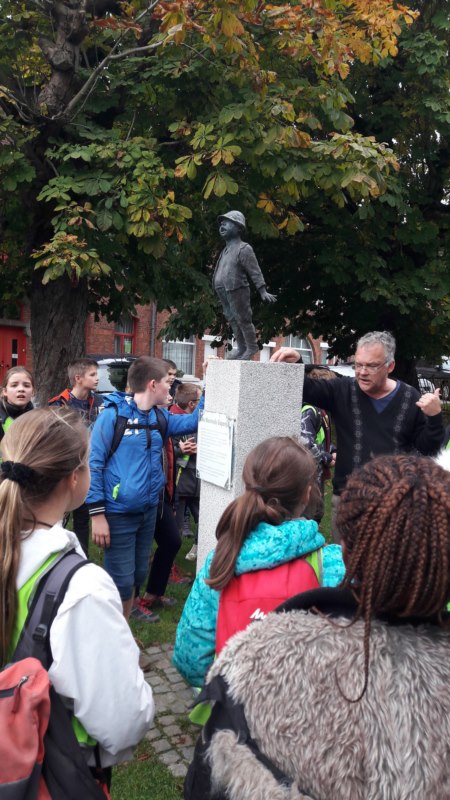 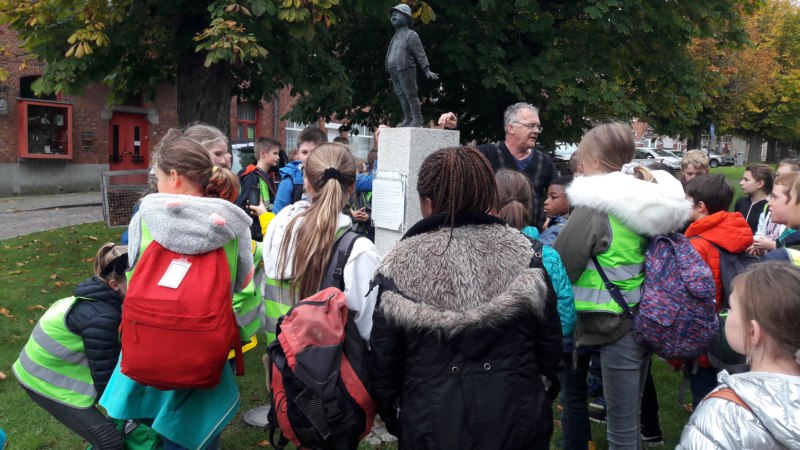 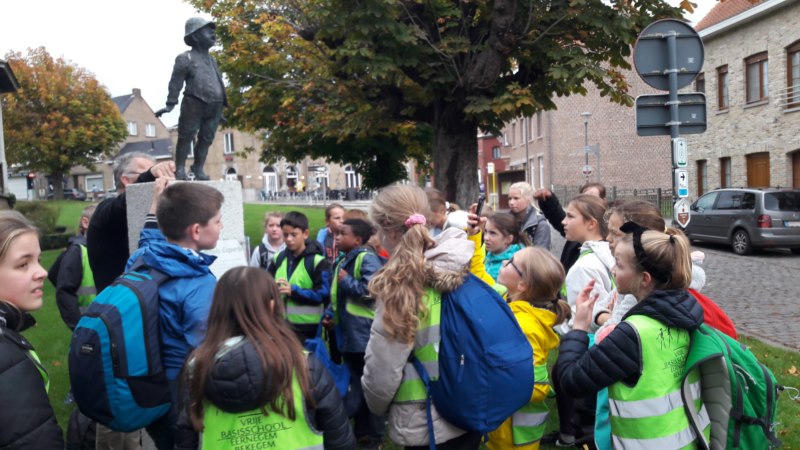 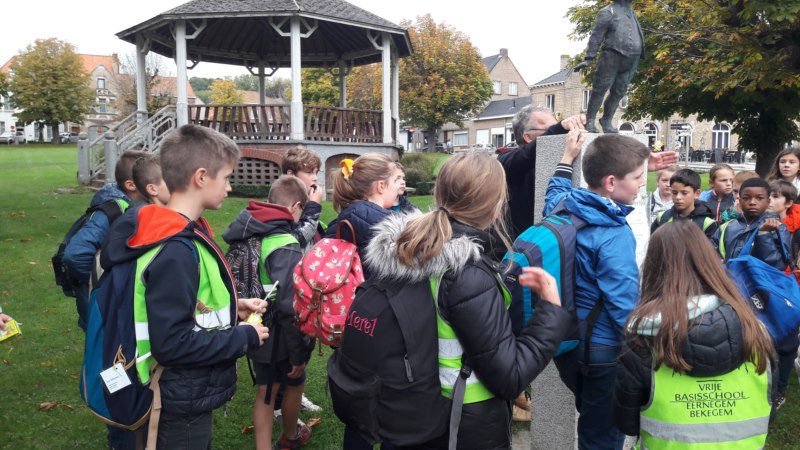 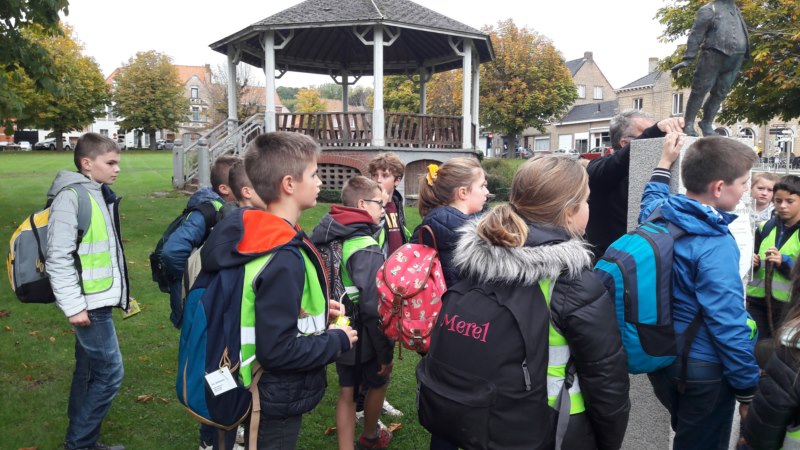 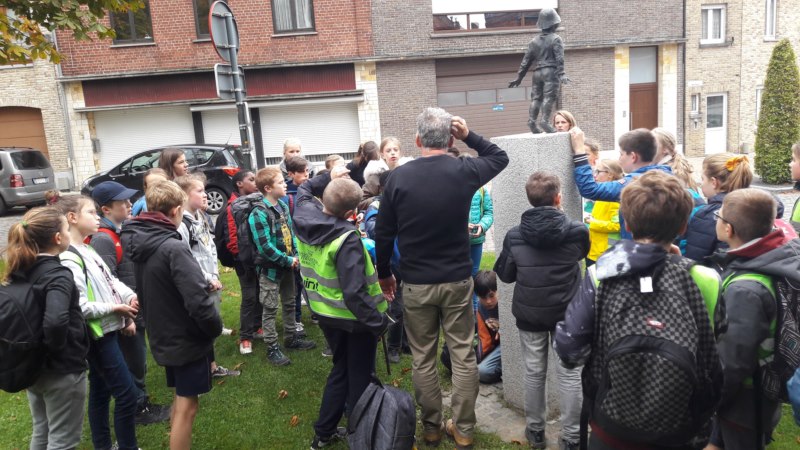 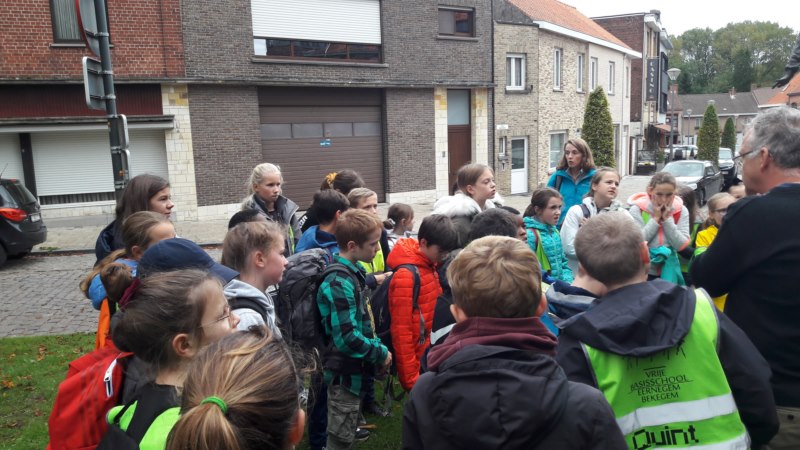 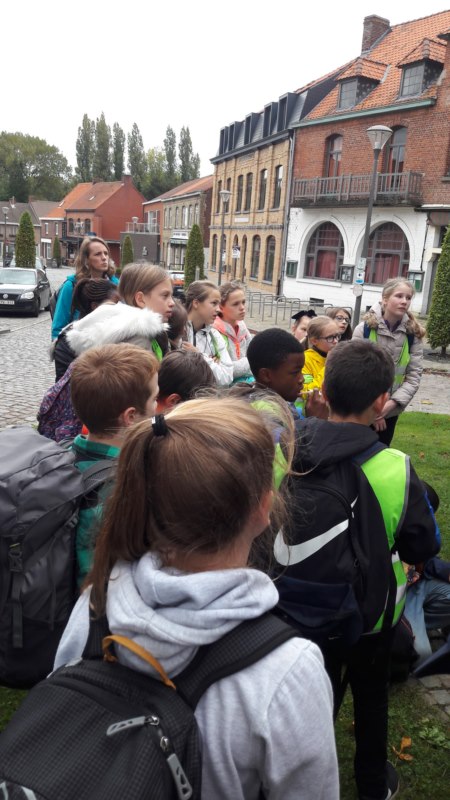 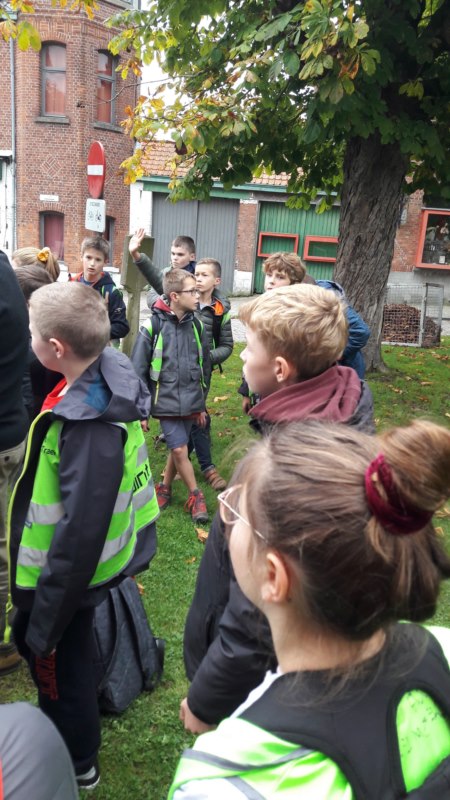 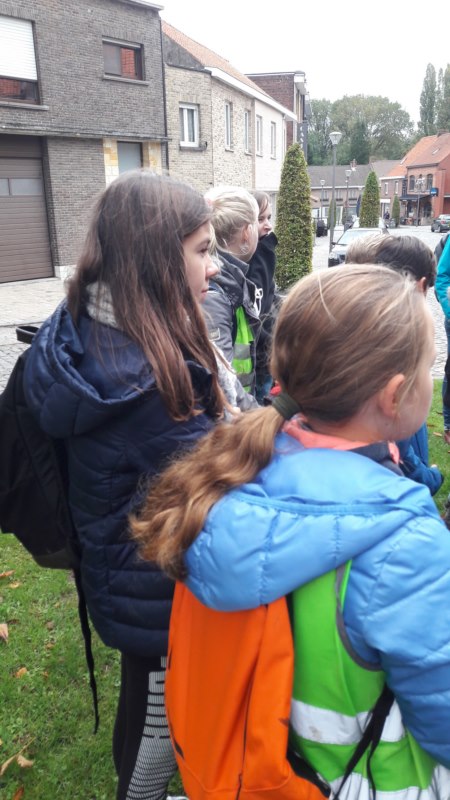 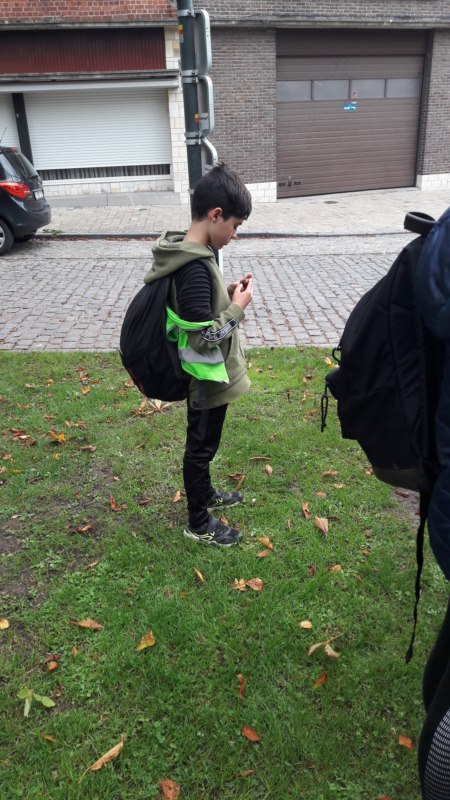 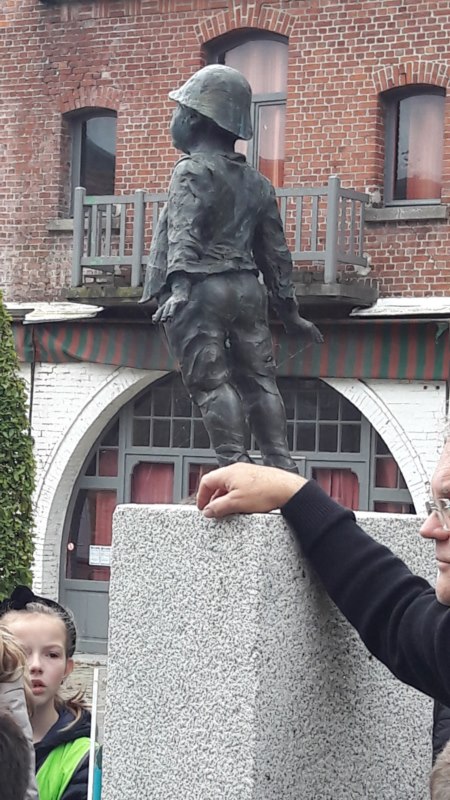 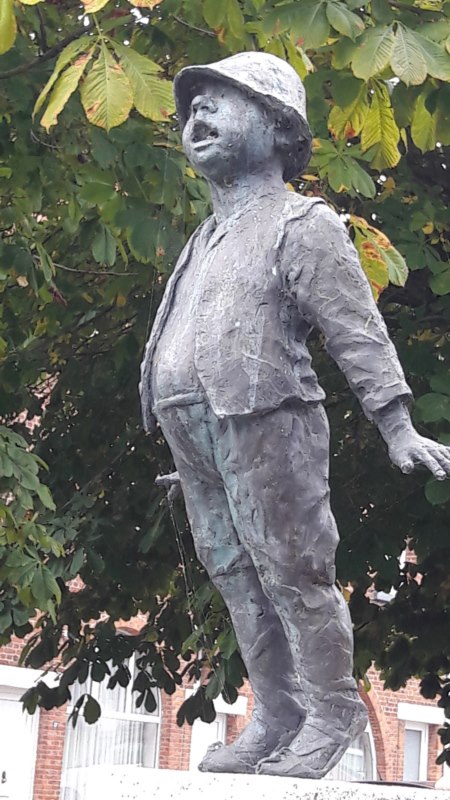 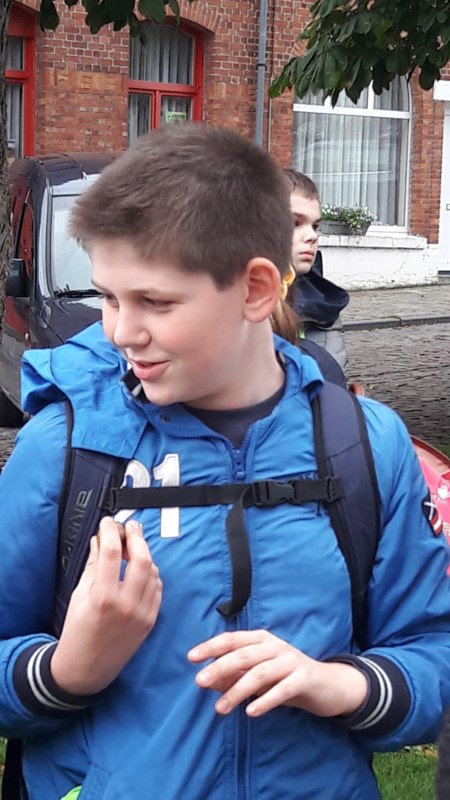 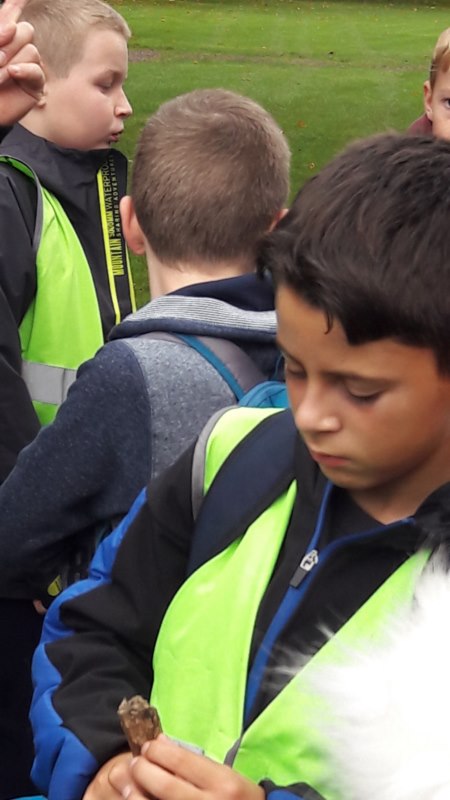 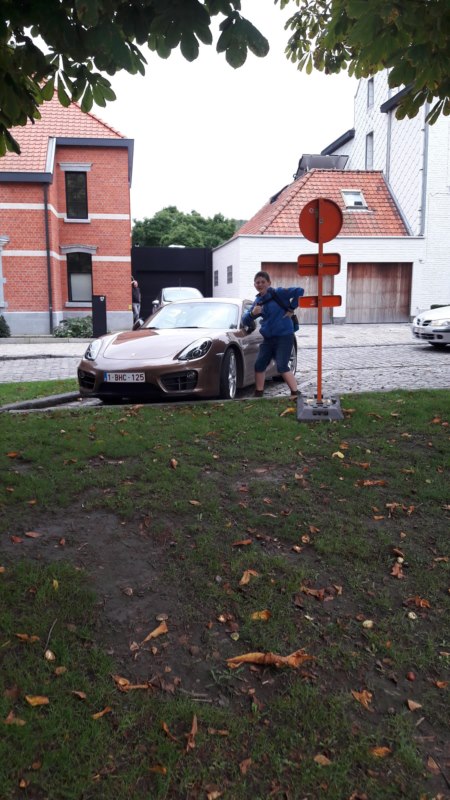